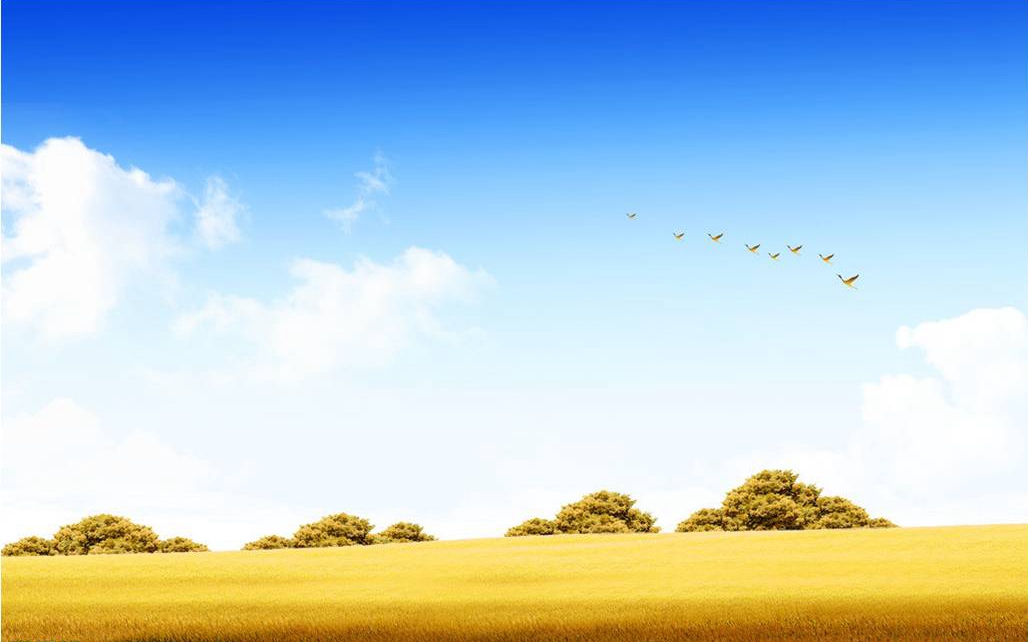 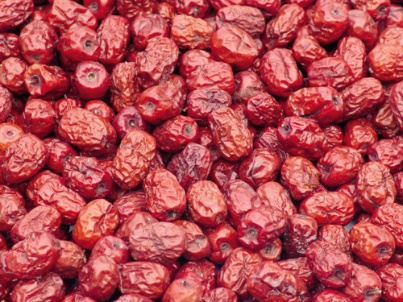 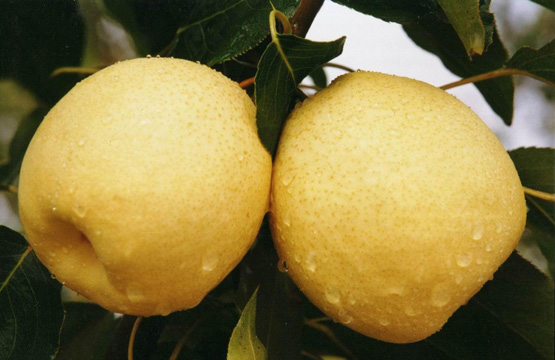 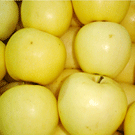 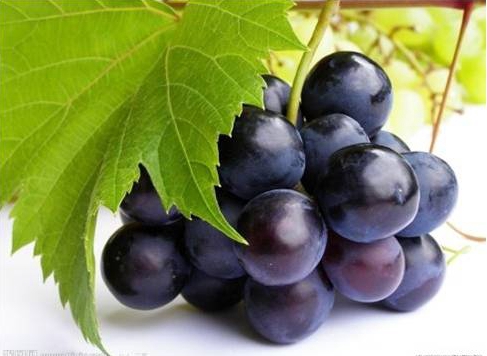 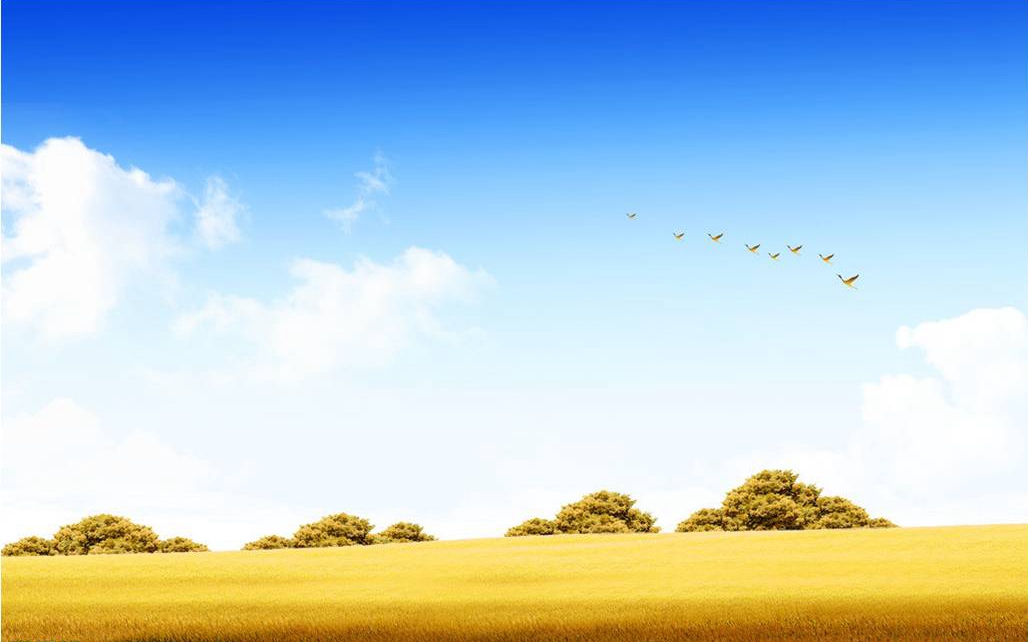 秋天的画报
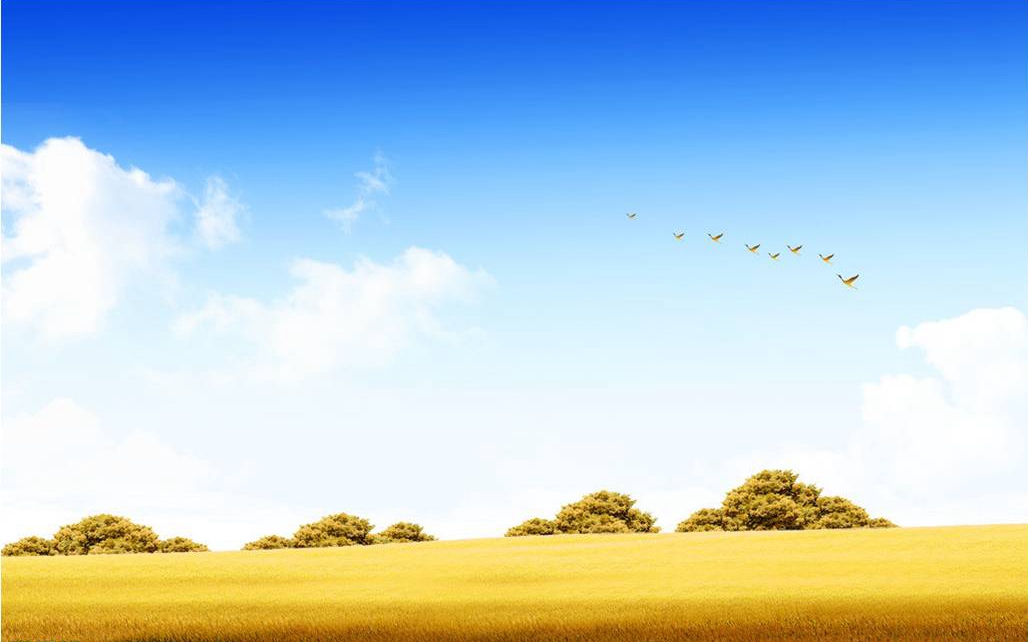 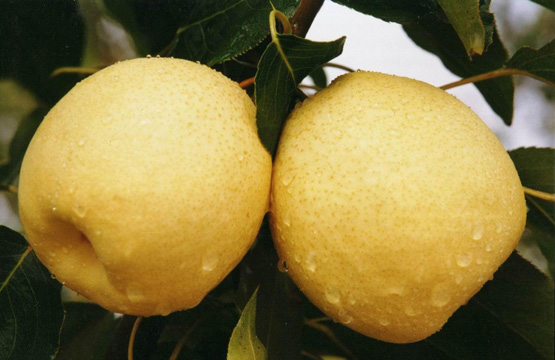 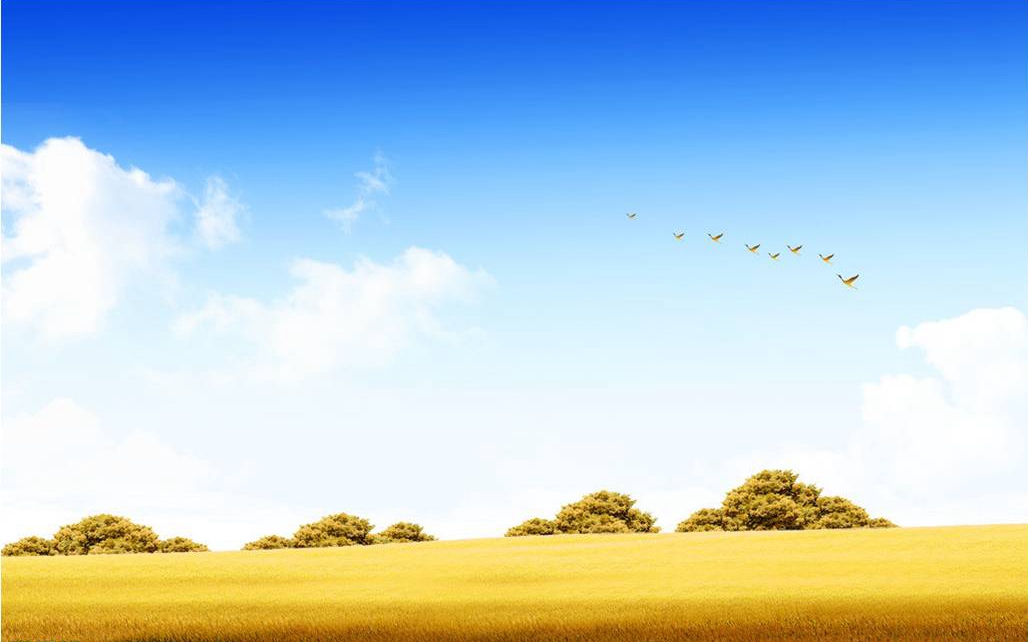 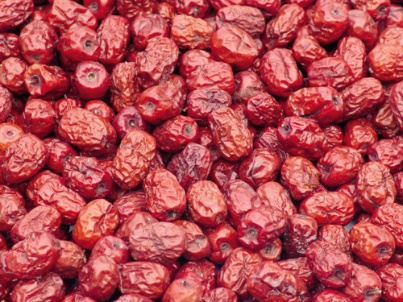 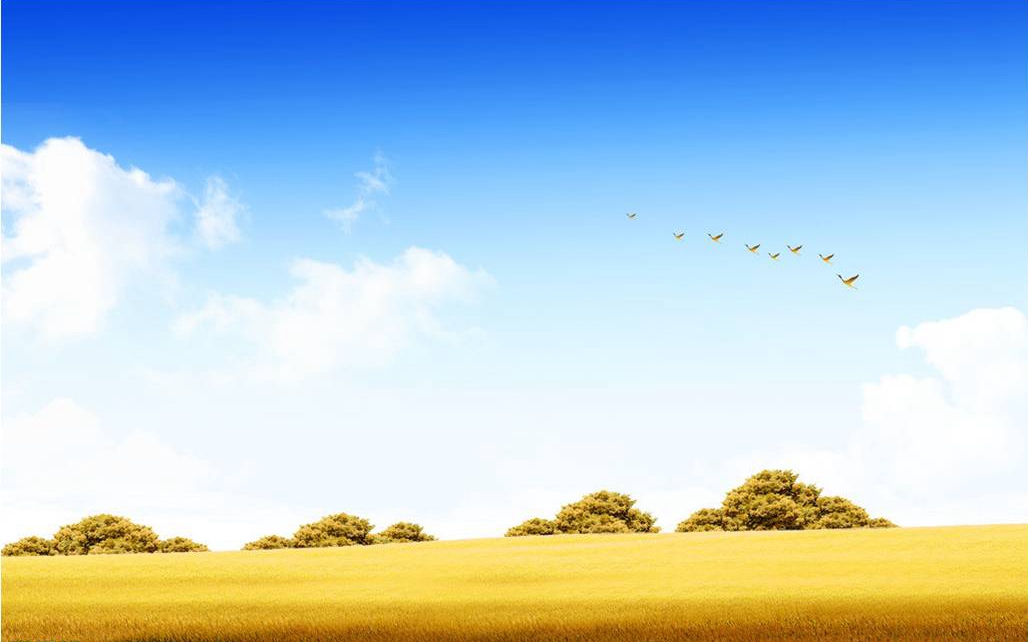 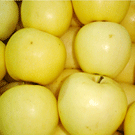 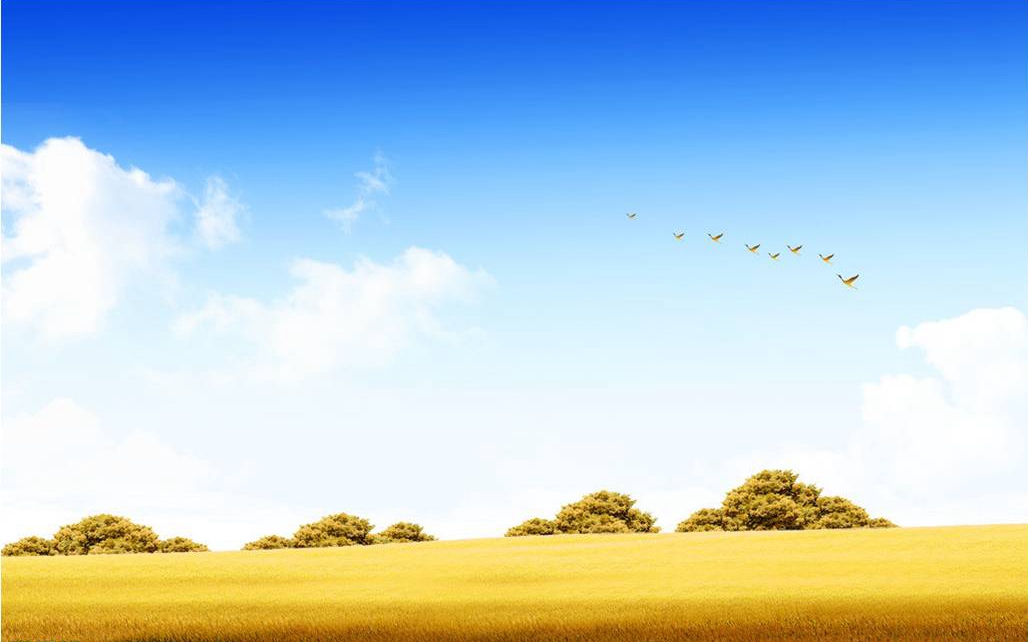 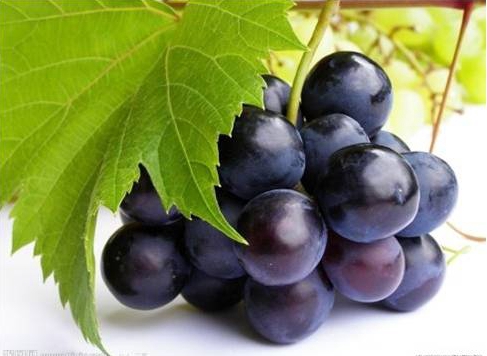 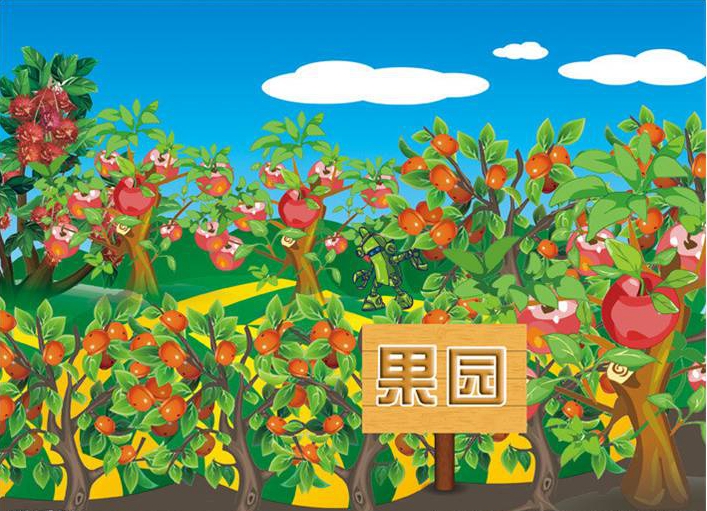 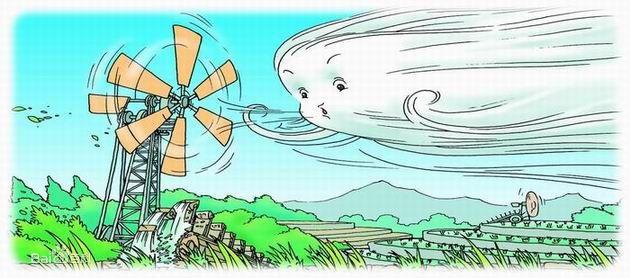 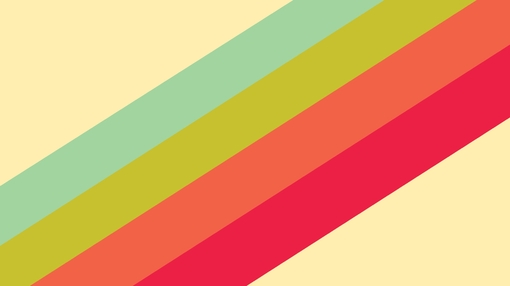 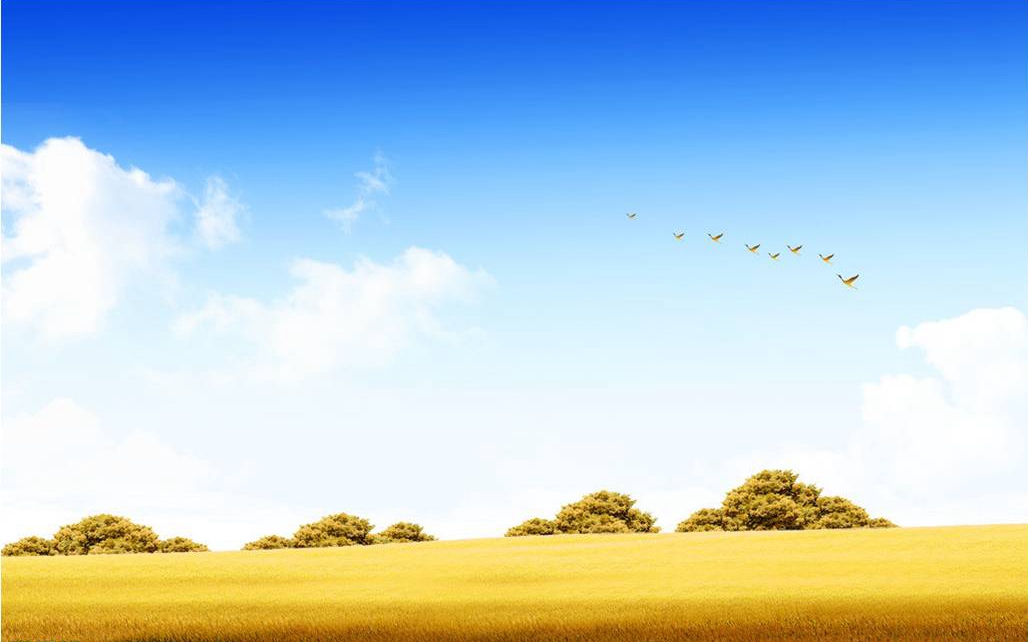 秋天的画报
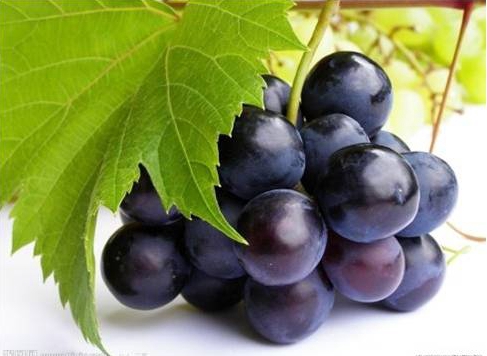 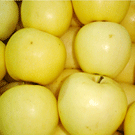 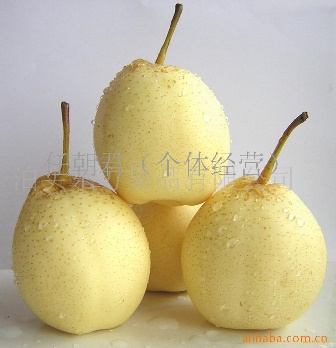 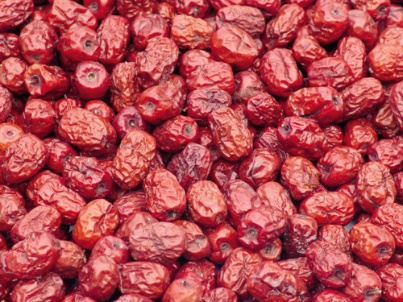 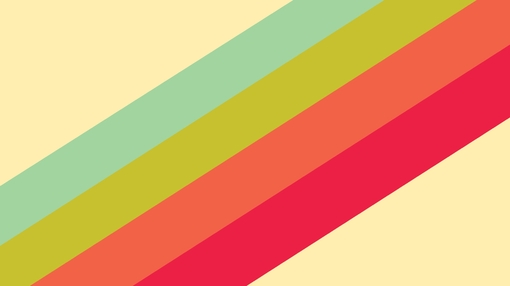 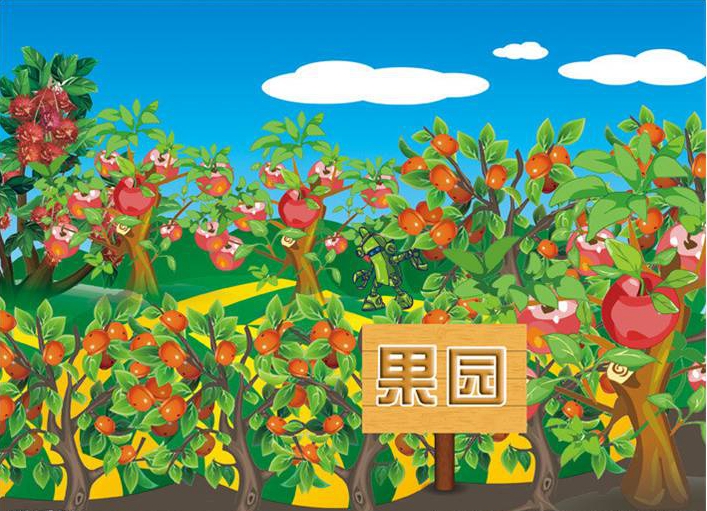 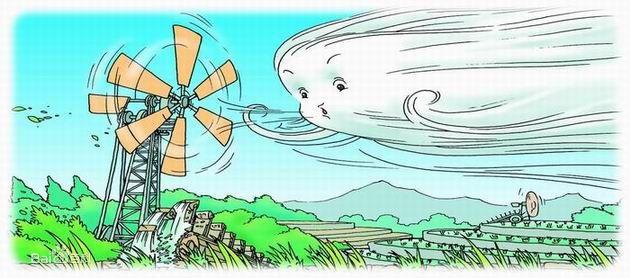 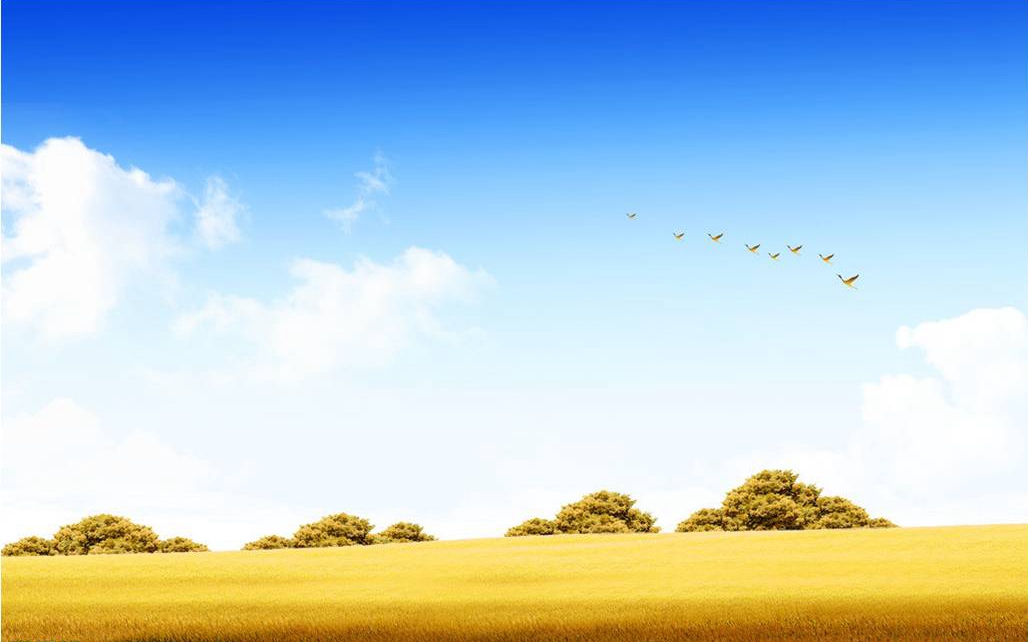 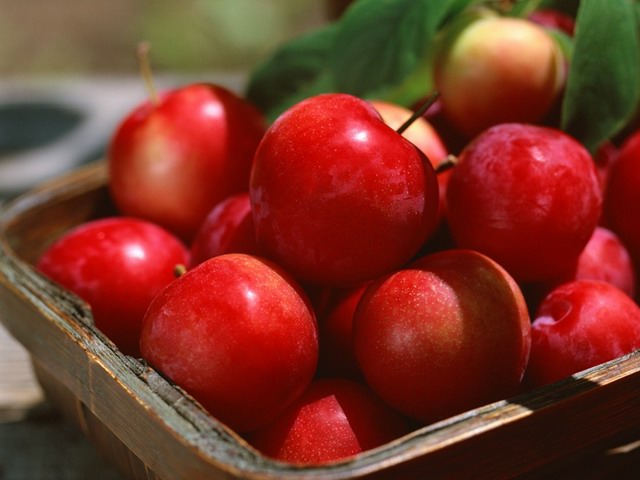 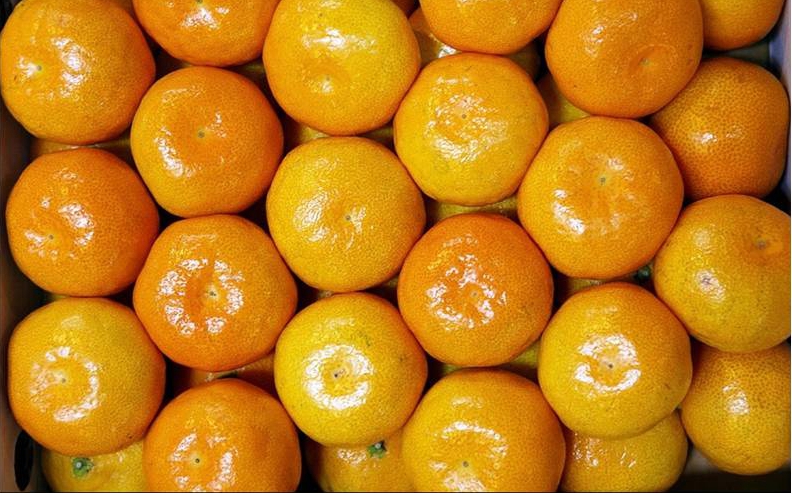 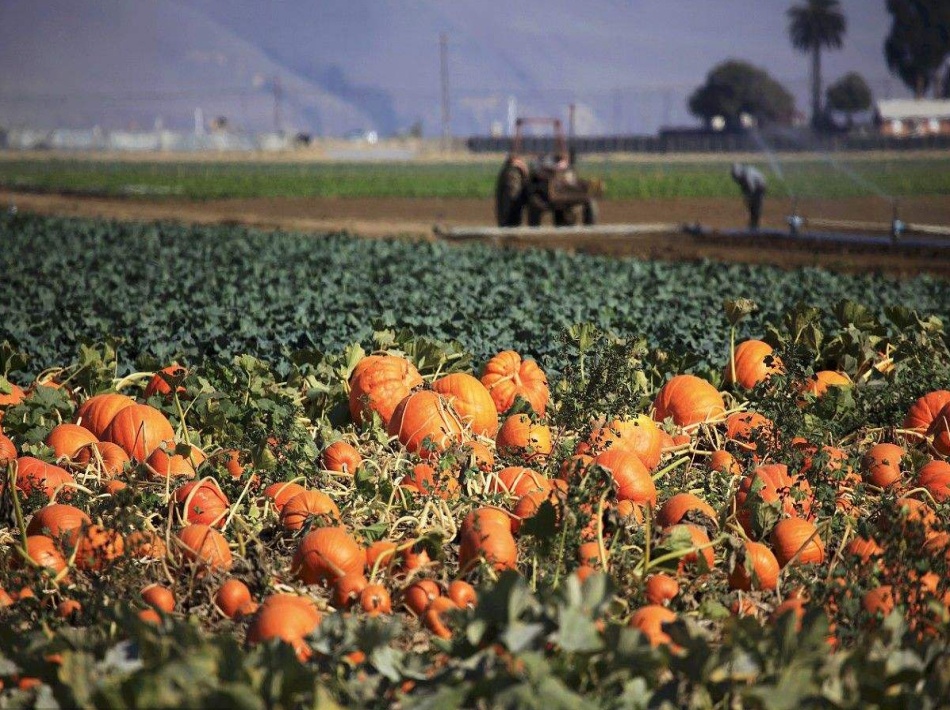 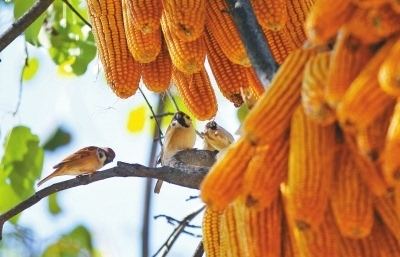 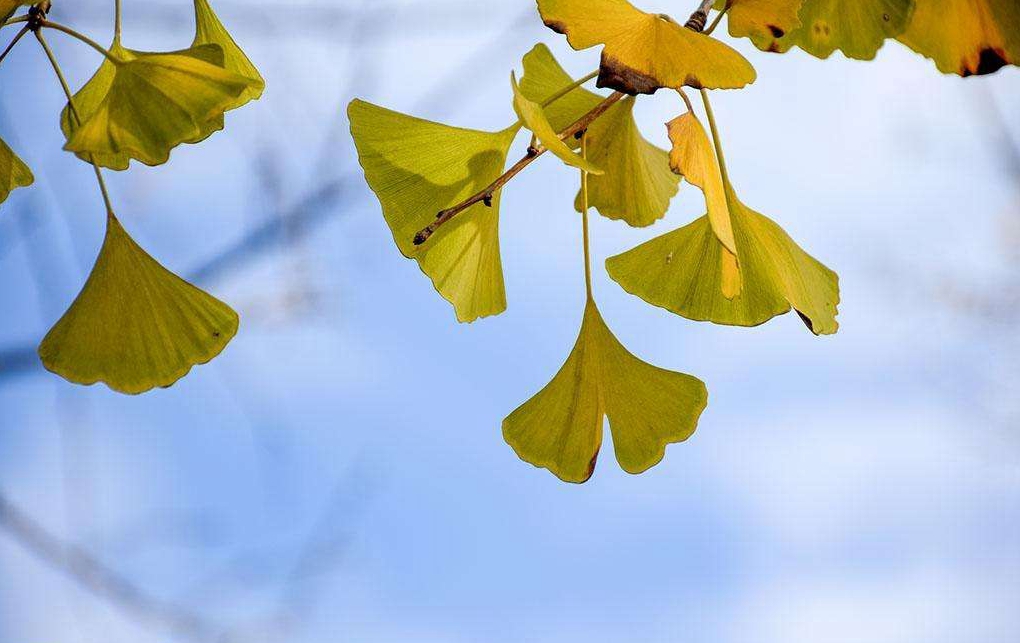 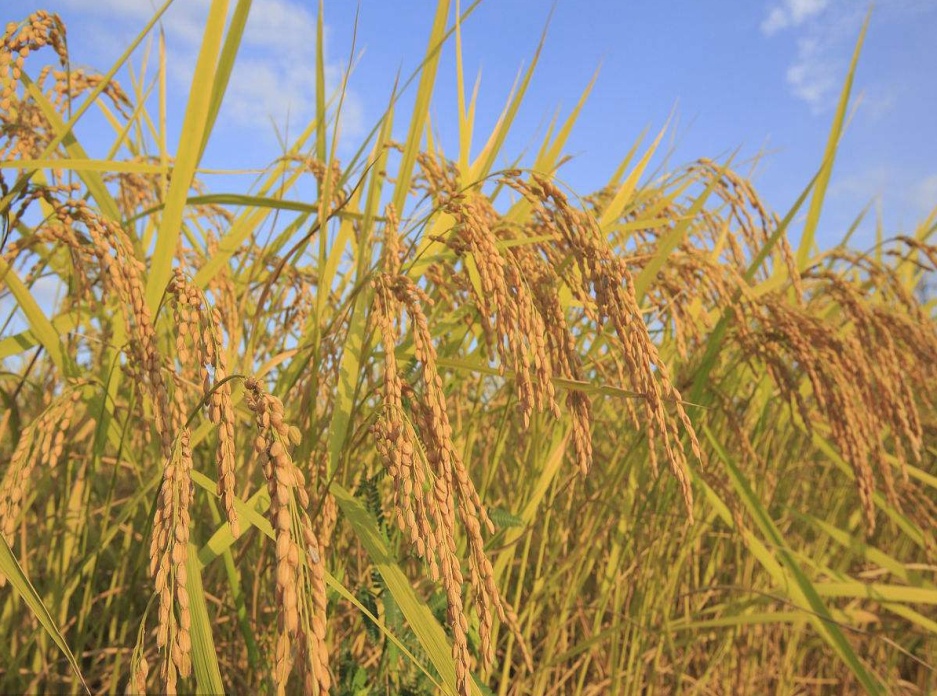